Desirable BCM Performance
Vashek Vylet
UITF BCM discussion, October 21, 2016
1
Radiation Exposure Constraints
Normal operation (per Shielding Policy)
< 250 mrem/y in occupied RCAs 
< 100 mrem/y in other occupied areas (< 50 mrem/h)
< 10 mrem/y at site boundary

Max. credible accident: <15 rem per incident
2
Layout
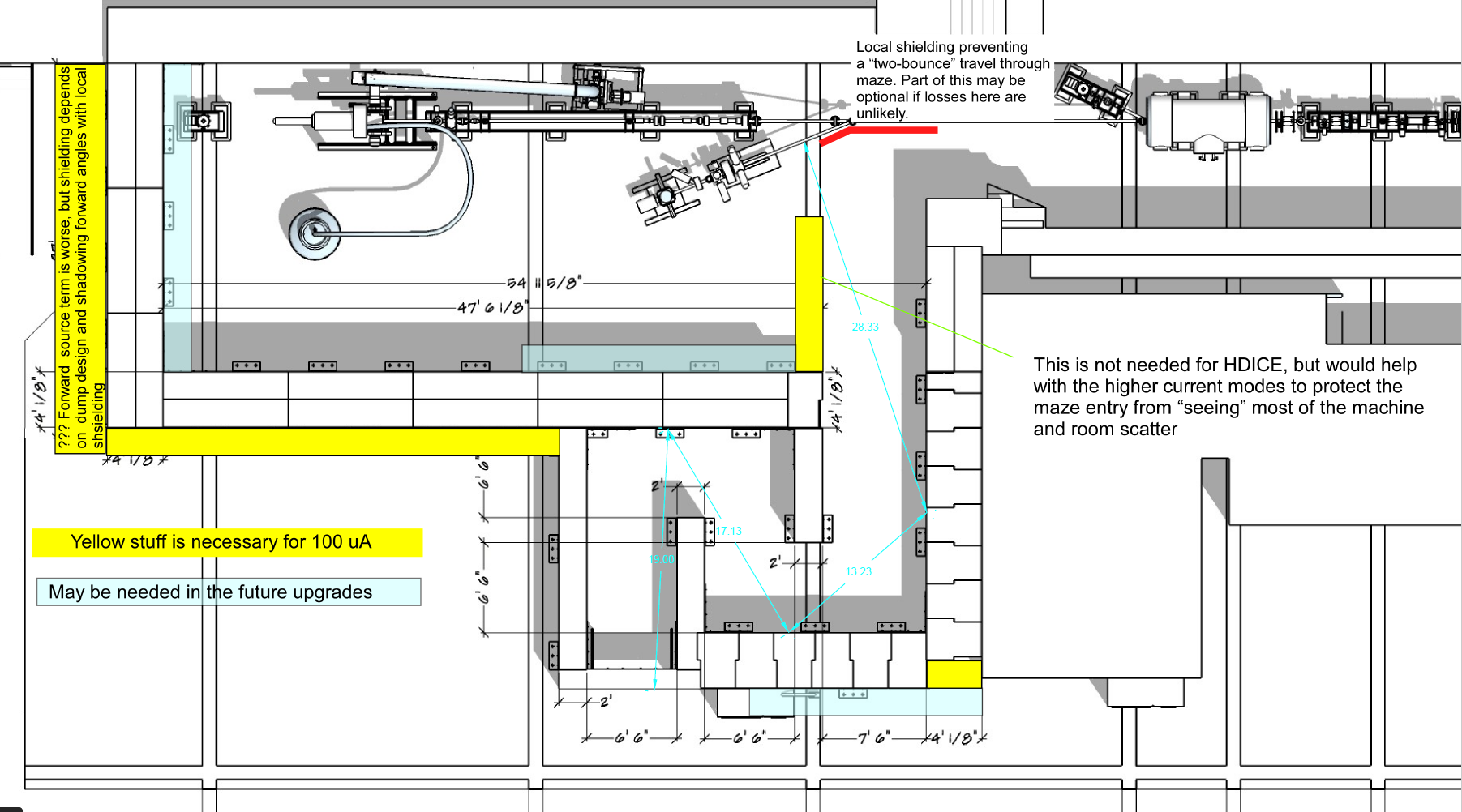 CAVE 1
CAVE 2
3
Shielding Design – Phase 1
CAVE 2 
– HDIce operation at 10 MeV for 900 h/y
Iav = 5 nA  for 80% of time
Iav = 100 nA  for 20% of time (180 h)
concrete shielding: 4 ft lateral and 1.75 ft roof

 CAVE 1
Iav = 100 mA when not running HDIce, beam terminated in FC before Cave 2
55”/27” lateral and 30” roof shielding
4
Cave 2
If total losses above are very unlikely, how can we justify a lower loss assumption?
A loss of 200 nA may be tollerated, considering HDIce will run only 900 h/y
BCM should reliably catch Iav > 200 nA within ≤ 2 minutes
5
Cave 1
Cave 1 shielding as is; Iav = 100 mA is desired in cave 1

Cave 2 has 4 ft forward and lateral concrete shielding, with a 1.75 ft thick roof

Beam ends in a well shielded FARC at 42” beam height
6
Cave 1 at 100 mA
Thinner wall may be an issue for stairs (and ground due to skyshine).

Cable penetrations under
west wall must be filled
with grout or similar
30”
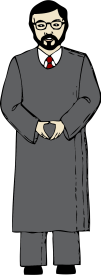 28”
27”
7
Cave 1 at 100 mA
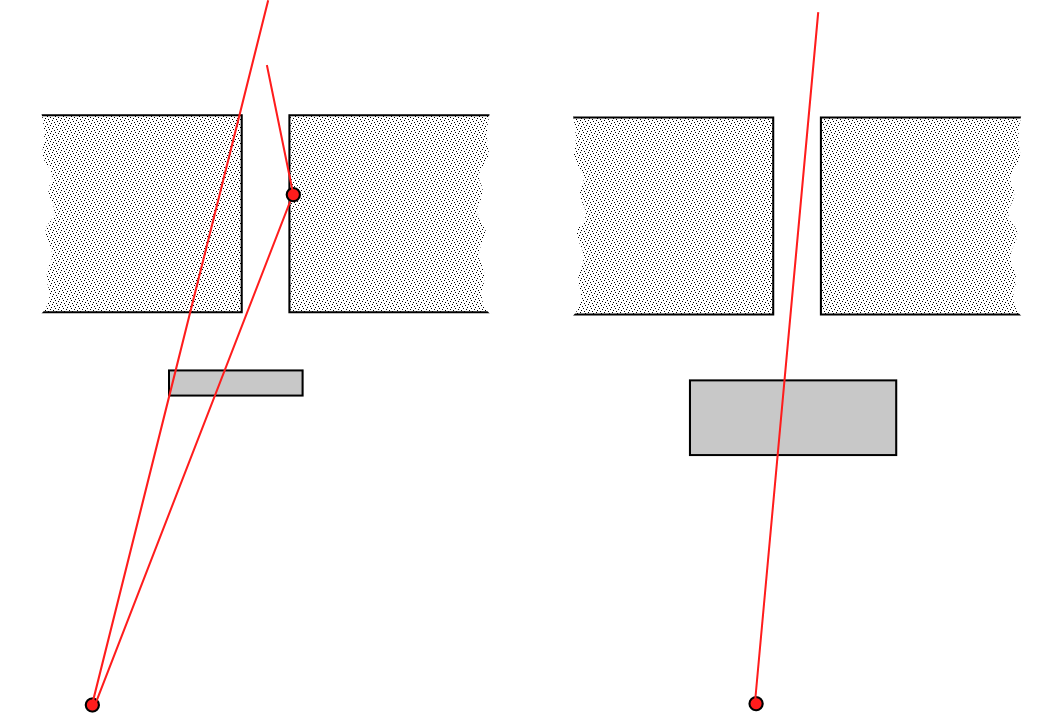 30” concrete
3” steel
7.8” steel
Penetrations are above the beamline – about 8” of steel is needed for same attenuation as the 30” concrete slab. Roof will have to be inaccessible; Depending on results of measurements, full 100 mA may not be feasible at 10 MeV;
 Existing BCM would catch a 1% loss (1mA)
8
Summary
Side shielding can (just) handle a full 100 mA loss continuously, if we forget skyshine

Short episodes of higher beam loss can be tolerated as mis-stearing, providing they are reliable terminated in < 2 min

Recommendation: BCM should reliably detect beam loss of 200 nA at most
9